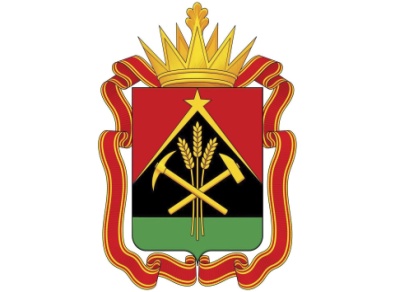 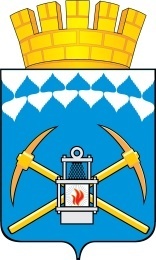 «Оптимизация процесса внесения данных в портфолио педагога и их обработки в единой электронной базе»
Муниципальное казенное учреждение«Социально-реабилитационный центр для несовершеннолетних «Теплый дом» Беловского городского округа
Паспорт   проекта
Муниципальное казенное учреждение  «Социально-реабилитационный центр для несовершеннолетних  
«Теплый дом» Беловского городского округа
Оптимизация процесса внесения данных в портфолио педагога
 и их обработки в единой электронной базе
Утверждаю: ________________________
Петрова А.Н.
Директор МКУ СРЦН «Теплый дом»
Команда проекта
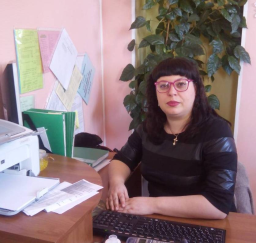 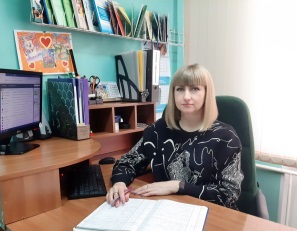 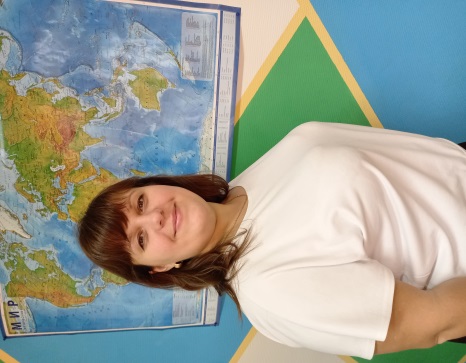 А.Н. Петрова
М.В. Пожидаева
Ю.Н. Павлова
Руководитель проекта. Завидующий отделение социальной реабилитации (З)
Директор (Д)
Заместитель директора по ВиРР (ВР)
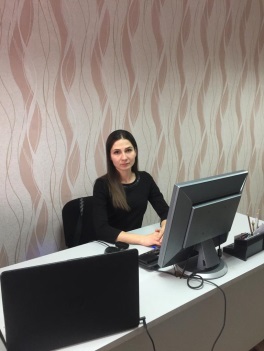 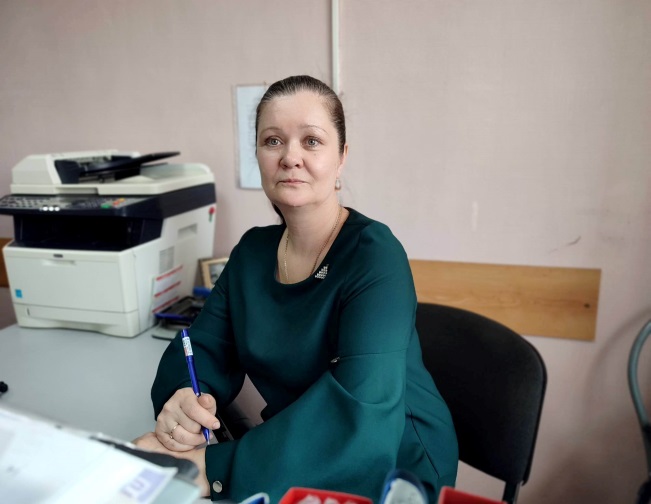 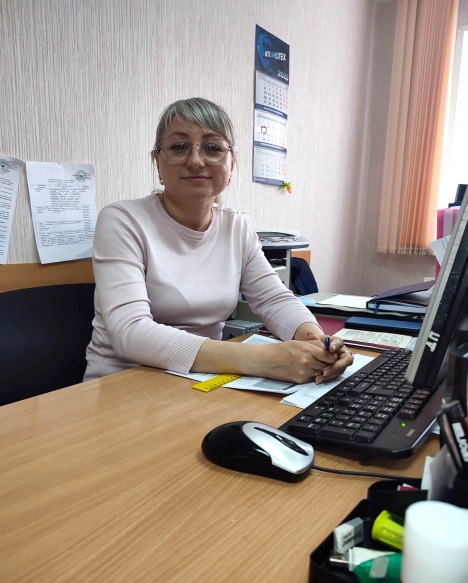 В.А. Евграфова
Д.В. Шитяева
Т.А. Зырянова
Завидующий приемным отделением (З)
Завидующий отделение дневного пребывания (З)
Программист (ПК)
3
педагоги учреждения  - П
Картирование проекта
4
Карта текущего состояния
Выход педагога на работу в  МКУ СРЦН «Теплый дом»
Предоставление темы самообразования педагогом заведующему отделением 
(от 10 минут до 42 часов) 
П,З
Определение темы самообразования педагога
(от 6 до 30 часов)
                    П
1
2
5
Взаимодействие с программистом учреждения по созданию личного блока педагога
(от 10 минут до 42 часов)
П, ПК
Время протекания процесса : 
min. 15 часов 40 мин
max.  252 часа
2
3
4
2
Внесения и обработка  данных в портфолио педагога в единой электронной  базе
(от 1 часа до 42 часов)
ПК
3
4
Создание личного блока педагога на официальном сайте
(от 10 минут до 18 часов)
ПК
4
3
1
Отправление материалов по электронной почте программисту учреждения
(от 5 мин до 18 часов)

П
Создание электронной почты педагога
(от 5 минут до 18 часов)
П,ПК
Сбор методических материалов  (в электронном виде) для размещения в блоке педагога 
(от  18 часов  до 42 часов)
П
Сбор методических материалов для размещения в блоке педагога
Создание электронной почты педагоа
Д, ГБ
3
5
3
5
4
4
3
Пирамида проблем (муниципальный уровень)
Затруднение в выборе актуальной  темы самообразования педагогом
Отсутствие работника на рабочем месте
Неисправность (отсутствие) компьютера
Отсутствие Интернат – соединения
Отсутствие навыков работы на ПК.
Федеральный уровень - 0
Региональный уровень - 0
Местный  уровень(организации) - 3
3
2
1
4
5
6
План мероприятий по устранению проблем
7
Карта целевого состояния
Выход педагога на работу в  МКУ СРЦН «Теплый дом»
Определение темы самообразования педагога
(от 6 до 30 часов)
                    П
2
1
Время протекания процесса : 
min. 7 часов 20 мин.
max.  36 часов 40 мин.
2
Предоставление темы самообразования  и методических материалов  в  электронном виде для размещения в блоке педагога
(от 10 минут до 20 минут) 
П,З
3
4
5
Внесения и обработка  данных в портфолио педагога в единой электронной  базе
(от 1 часа до  6 часов)
ПК
Взаимодействие с программистом учреждения по созданию личного блока педагога
(от 10 минут 20 минут)
П, ПК
4
2
Полученные результаты
ВИЗУАЛИЗАЦИЯ ПРОБЛЕМ
БЫЛО
10
ВИЗУАЛИЗАЦИЯ РЕЗУЛЬТАТОВ
Дистанционное обучение специалистов
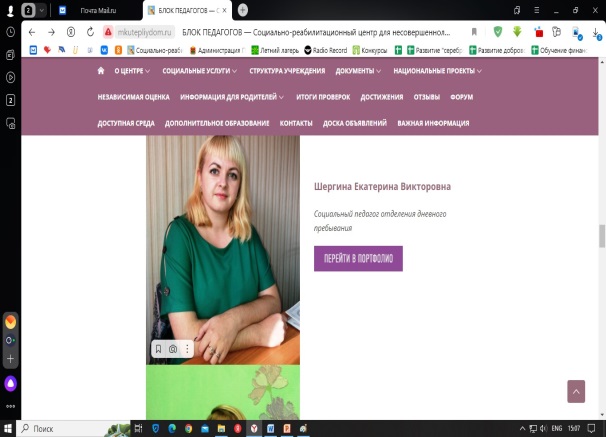 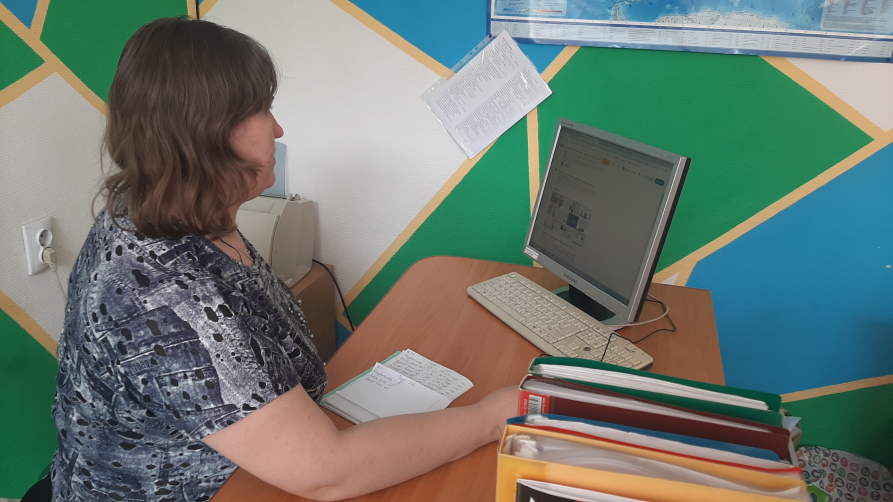 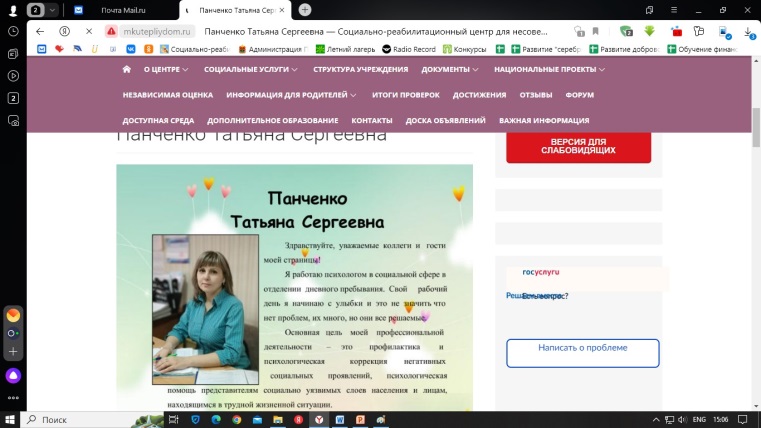 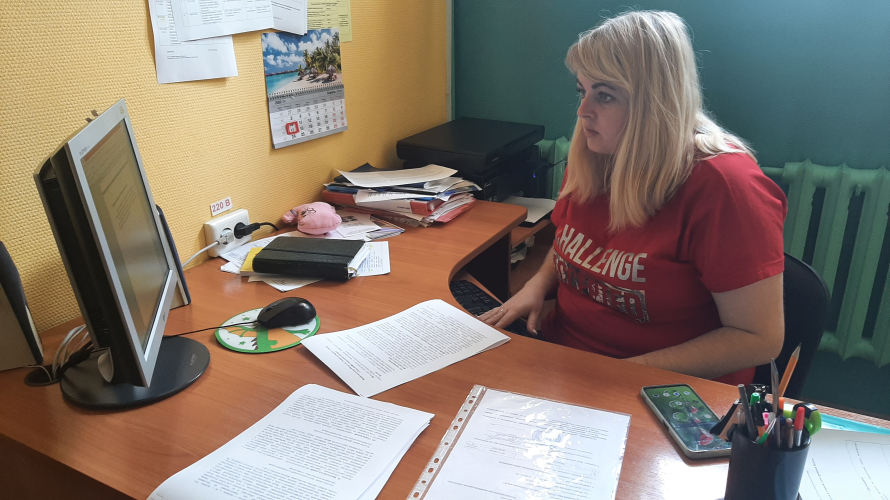 СТАЛО
11
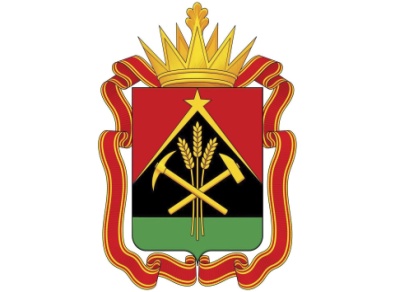 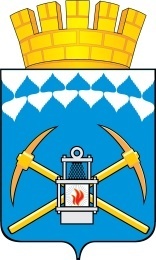 Спасибо за внимание!